Laborbasierte SurveillanceSARS-CoV-2 in ARS
13.05.2020
Testverzug bundesweit – Anzahl Tage (Mittelwert) zwischen Entnahme und Testung über die Zeit
2
Anzahl der positiven und negativen Testungen pro Kalenderwoche - bundesweit
3
Anteil der positiven Testungen an allen Testungen über die Zeit
4
Anteil der positiven Testungen an allen Testungen über die Zeit – nach Bundesland
5
[Speaker Notes: Limitation (z.B. Bremen)
Schwankungen bei einsendenden Krankenhäusern:
Probenversand an Labore mit Testkapazitäten  (wechselnd)
Krankenhäuser führen vermehrt PCR für SARS-CoV-2 inhouse durch]
Anzahl Testungen pro 100.00 Einwohner nach Altersgruppe und Kalenderwoche
6
Anzahl positiver Testungen pro 100.00 Einwohner nach Altersgruppe und Kalenderwoche
7
Abschätzung von Abdeckung und Testzahlen mit Hilfe der laborbasierten Surveillance SARS-CoV-2
Abdeckung wird aus Verhältnis aus Meldefällen und positiv-getesteten Personen in ARS wochenweise geschätzt
Für Korrektur wird Mittel von KW12 – KW17 genutzt ( KW18/19 werden wegen Meldeverzug ignoriert )
für Bund: aktuell ca. 34% geschätzte Abdeckung
Geschätzte Abdeckung
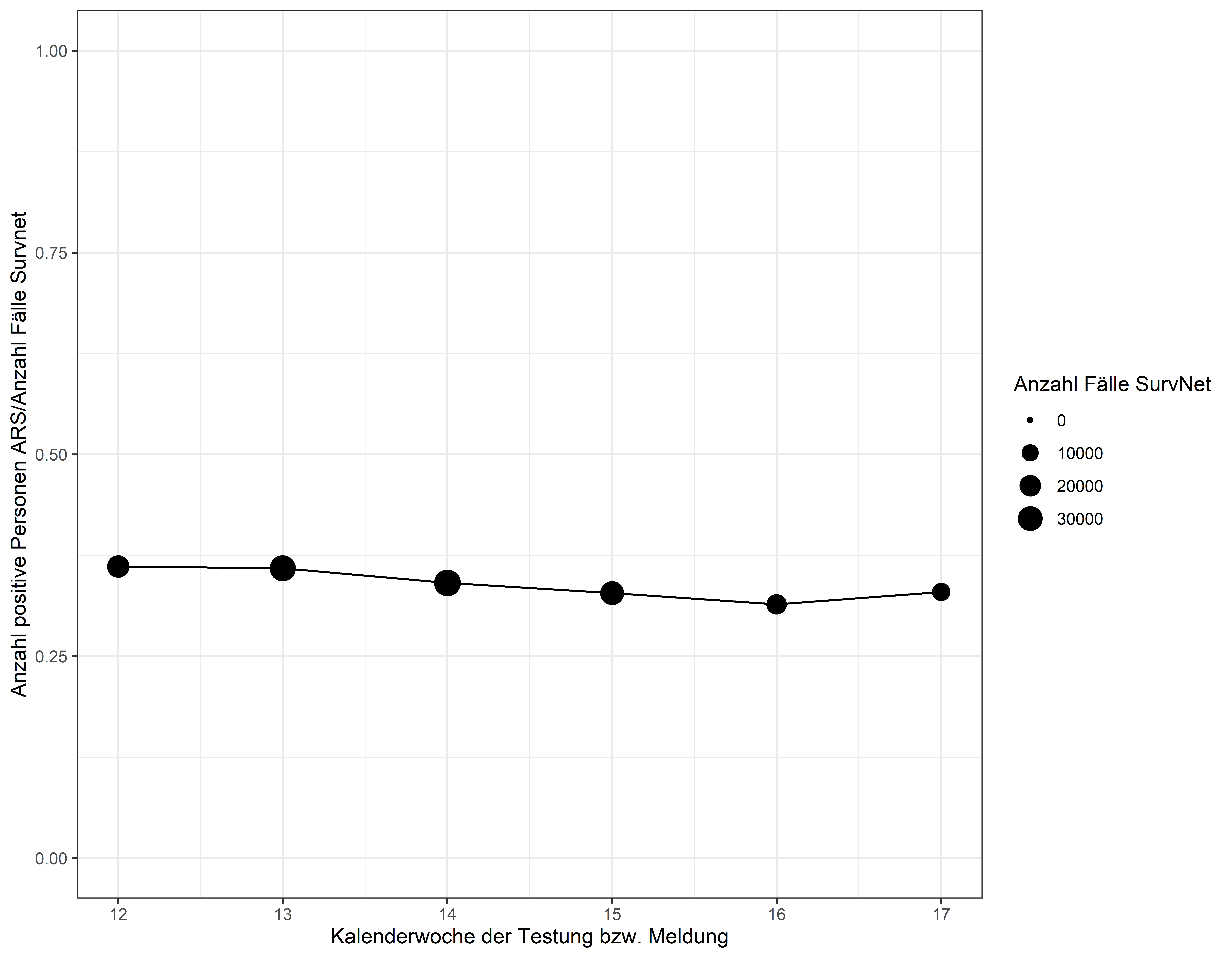 Hochrechnung Testungen (VOXCO / ARS)
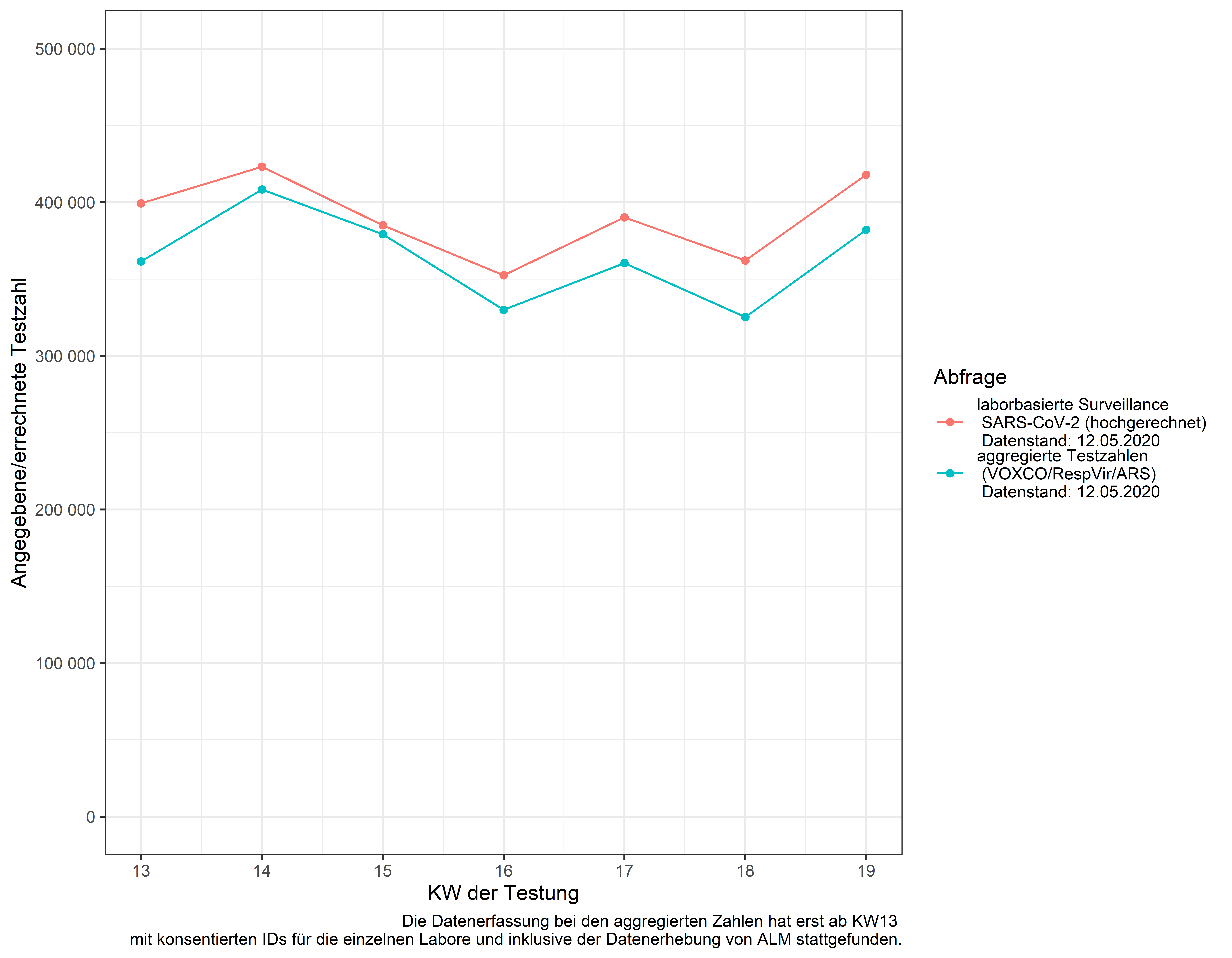 Geschätzte Abdeckung BL
Hochrechnung Testungen
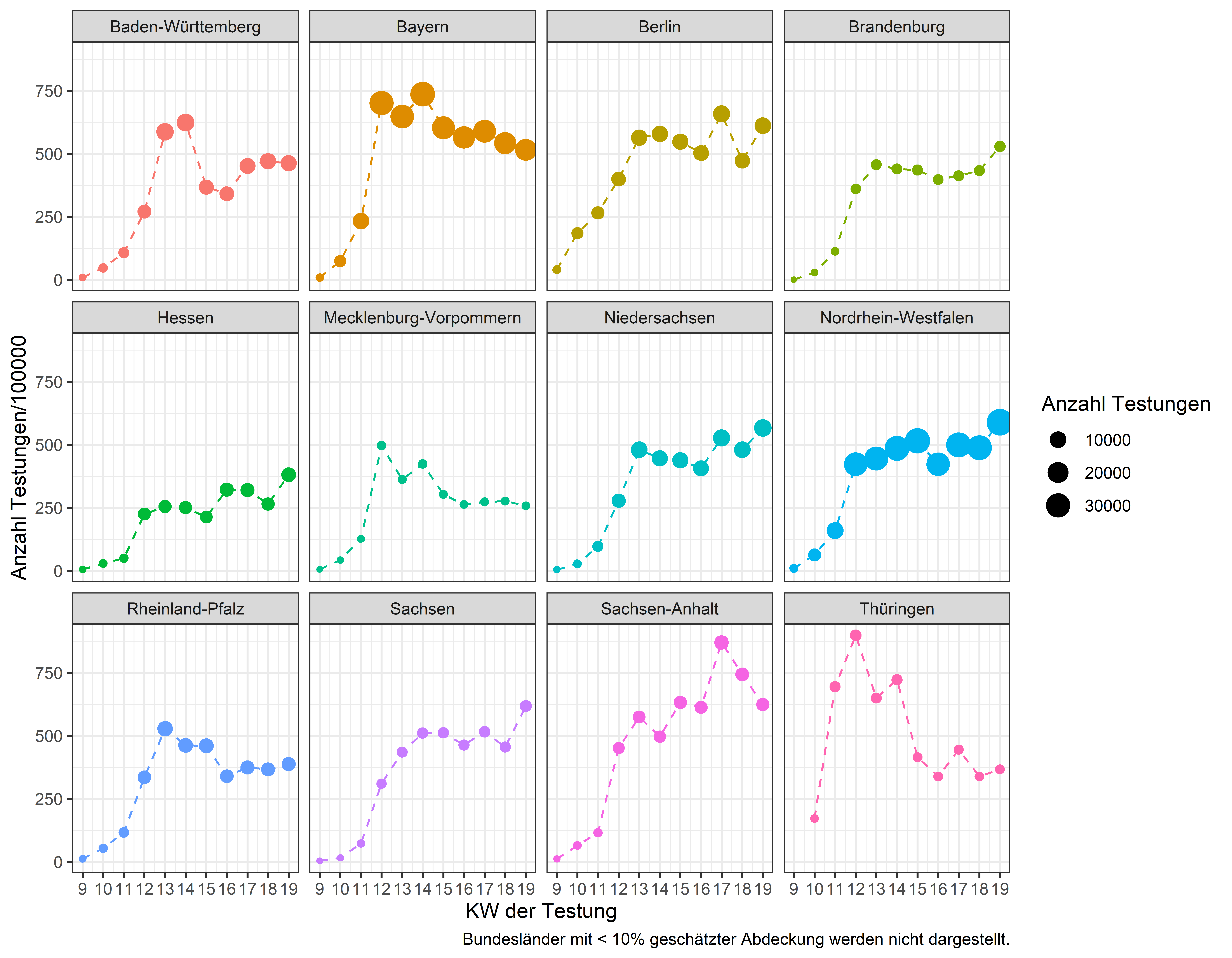